TARIXDAN HIKOYALAR
5- sinf
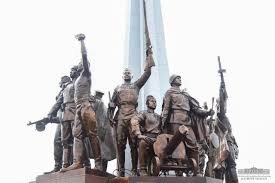 O‘tgan mavzuni eslab olamiz
TARIXDAN HIKOYALAR
MAVZU: O‘ZBEKISTONNING BUYUK G‘ALABAGA QO‘SHGAN HISSASI
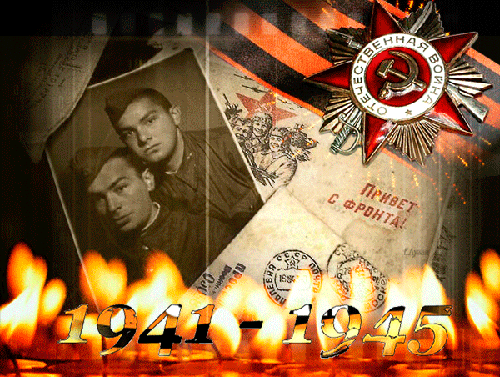 O‘zbekiston xalqining mehnat jasoratlari
Urushda O‘zbekistondan 1 mln.     500 ming dan ortiq askar qatnashdi.
100 dan ortiq korxonalar ko‘chirib keltirildi, 280 ta yangi korxonalar qurildi. 
O‘zbekiston frontga 2100 samolyot, 1700 donadan ortiq samolyot motori, 330 ming dona parashyut yetkazib berdi.
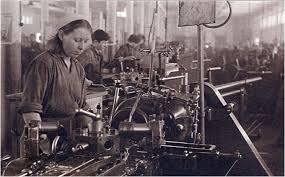 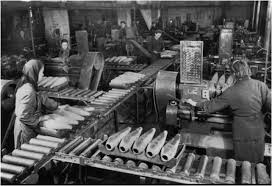 Qishloq mehnatkashlarining jasorati
Yodda tuting!
Urush yillarida o‘zbekistonliklar 4 mln. tonnadan ortiq paxta, 5 mln. tonnadan ortiq don yetishtirishdi.
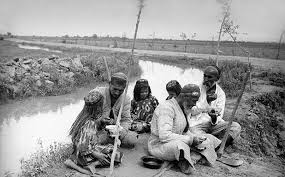 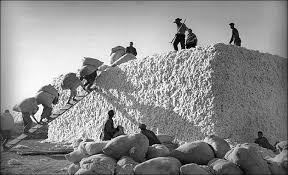 Qishloq mehnatkashlarining jasorati
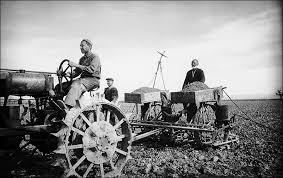 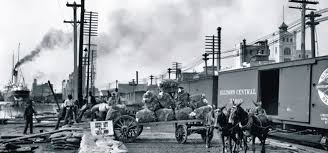 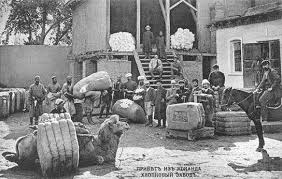 ulkan saxovat
O‘zbekistonliklar mudofa jamg‘armasiga 650 mln. so‘mdan ziyod pul, 55 kgga yaqin  tilla va boshqa qimmatbaho buyumlar topshirdilar.
Urush yillarida O‘zbekistonga 1 mln. dan ortiq aholi ko‘chirib keltirildi.
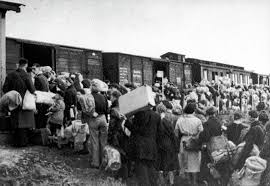 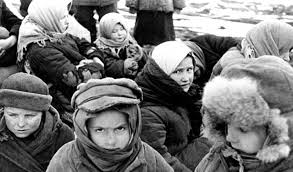 ulkan saxovat
Yodda tuting!
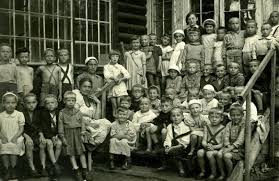 O‘zbekistonga ko‘chirib keltirilganlarning          200 ming nafari yetim bolalar edi. O‘zbek oilalari ularni “Sen yetim emassan” deb bag‘riga oldi. Ularga mehr-muruvvat ko‘rsatdi.
OOO
O‘zbekistonlik  askarlarning frontdagi jasoratlari
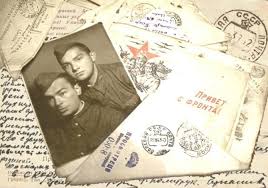 Bu urushda 301 nafar o‘zbekistonlik askarlar “Sovet Ittifoqi Qahramoni” unvoniga sazovar bo‘lgan.   Ikkinchi jahon urushi yillarida 500 mingdan  ortiq   o‘zbekistonlik askarlar halok bo‘ldi, 133 mingga yaqini bedarak yo‘qolgan bo‘lsa, 60 mingdan ortiq askarlar nogiron bo‘lib qoldi.
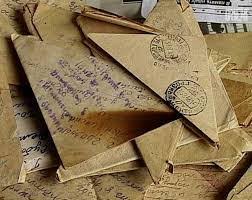 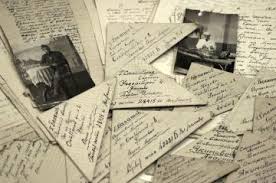 General-mayor Sobir Rahimov
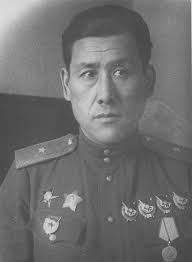 Halok bo‘lganlardan biri generel-mayor Sobir Rahimov edi. S.Rahimov        1902-yilda Toshkent shahrida tug‘ildi. 1925-yildan harbiy xizmatda bo‘ldi. Ikkinchi jahon urushida diviziyaga qo‘mondonlik qildi. Polsha davlatining hududini Germaniyadan ozod etish uchun olib borilgan jangda 1945-yilning 26-martida – fashistlar Germaniyasining to‘la tor-mor etilishiga atigi 45 kun qolganida qahramonlarcha halok bo‘ldi.
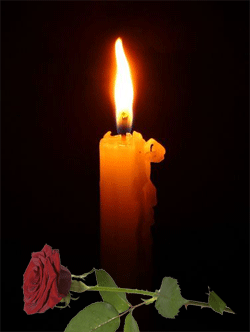 General-mayor Sobir Rahimov
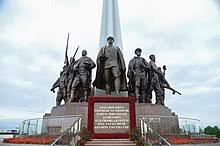 1965 - yilning 6 - mart kuni general Sobir Rahimovga Sovet Ittifoqi Qahramoni unvoni berildi. Keyinchalik unga Toshkent shahrida haykal o‘rnatildi.
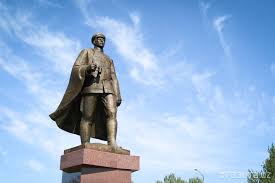 Mustaqil bajarish uchun topshiriqlar:
1. Urush yillarida O‘zbekiston xalqining jasoratini nimalarda ko‘ramiz?
2. Urushda qancha o‘zbekistonlik jangchilar qatnashgan?
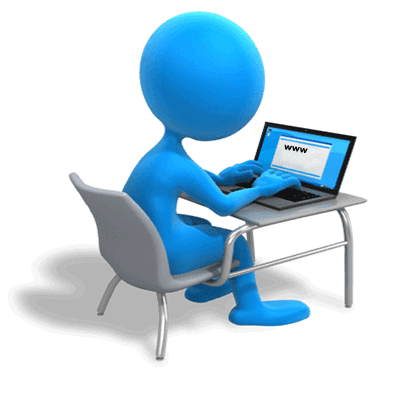